সবাইকে শুভেচ্ছা
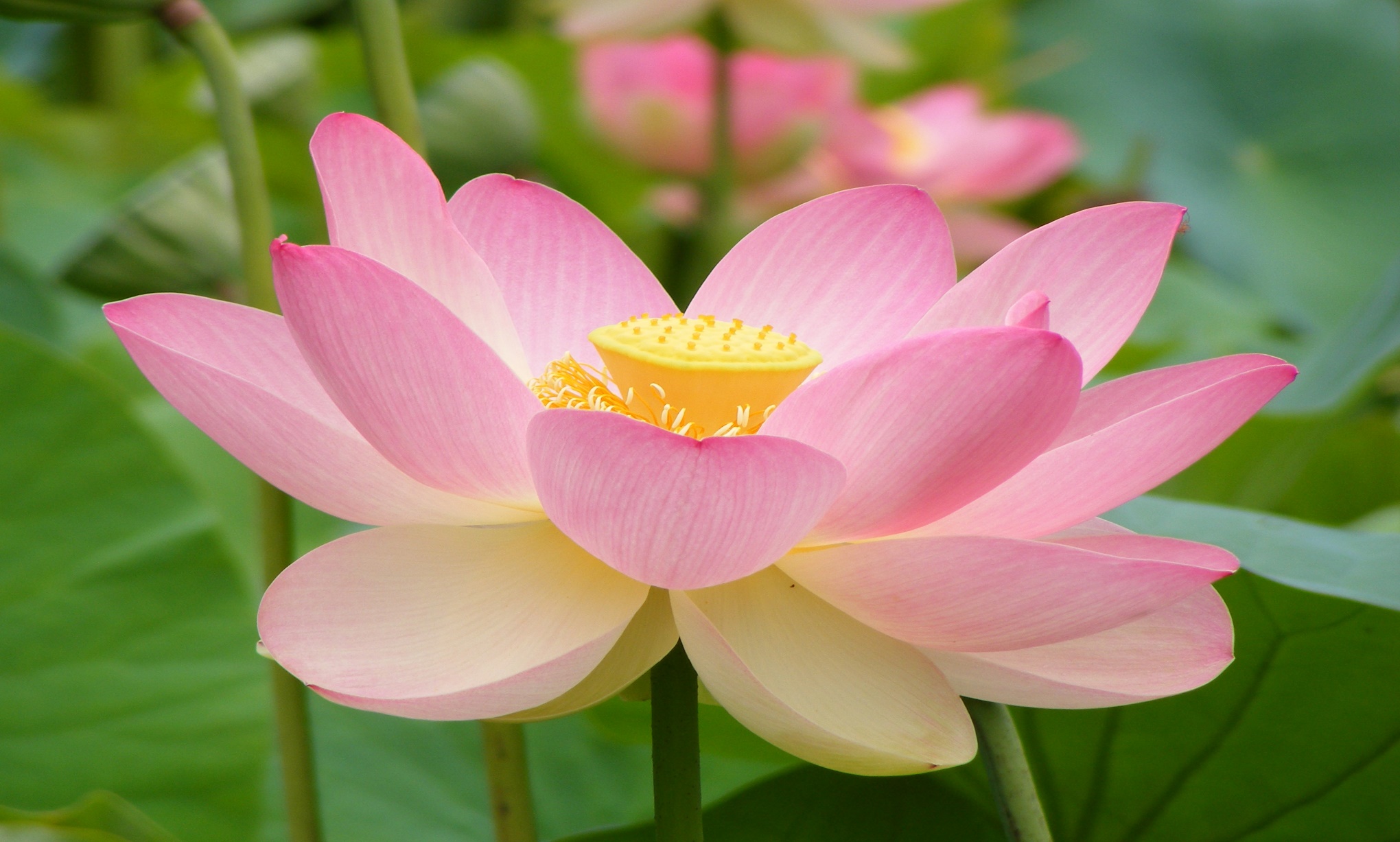 শিক্ষক পরিচিতি
নামঃ মরিয়ম আক্তার
সহকারি শিক্ষক
কুট্টাগড় সরকারি প্রাথমিক বিদ্যালয়
সদর, কিশোরগঞ্জ
পাঠ পরিচিতি
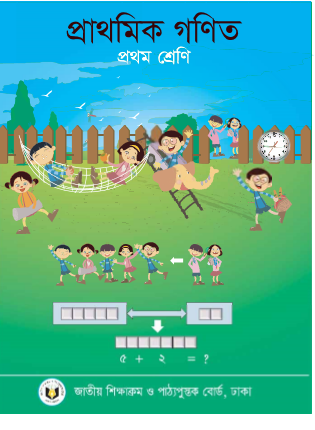 শ্রেণিঃ প্রথম
বিষয়ঃ গণিত
পাঠঃ বাংলাদেশি মুদ্রা ও নোট
সময়ঃ ৪০ মিনিট
তারিখঃ
শিখনফল
১৫.১.১ > বাংলাদেশের মুদ্রা এবং ৫০ টাকা পর্যন্ত প্রচলিত
নোট চিনে বলতে পারবে।
ছবিতে কি দেখতে পাচ্ছ?
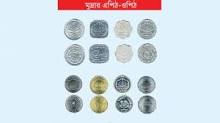 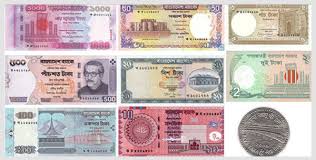 বাংলাদেশি নোট
বাংলাদেশি মুদ্রা
পাঠ ঘোষণা
আজকের পাঠ
বাংলাদেশি মুদ্রা ও নোট
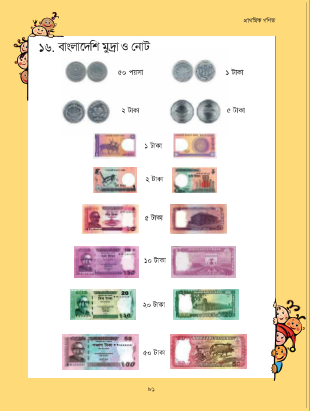 পাঠ উপস্থাপন
বাংলাদেশে কত ধরনের মুদ্রা ও নোট রয়েছে
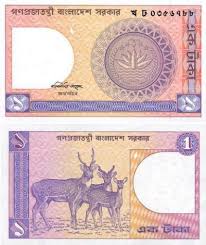 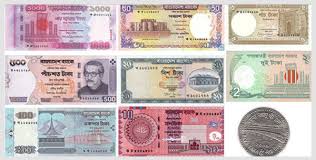 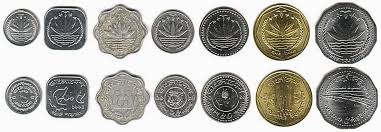 বাংলাদেশে ১৩ ধরনের মুদ্রা ও নোট রয়েছে
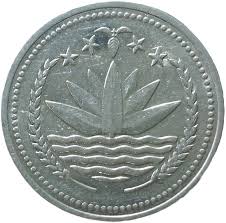 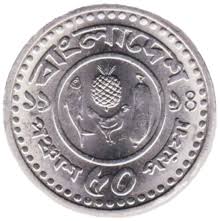 ৫০ পয়সা মুদ্রা
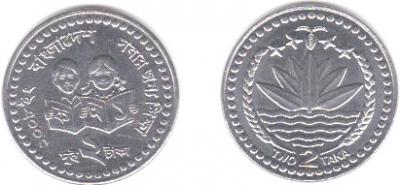 ২ টাকা মুদ্রা
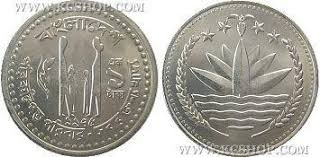 এক টাকা মুদ্রা
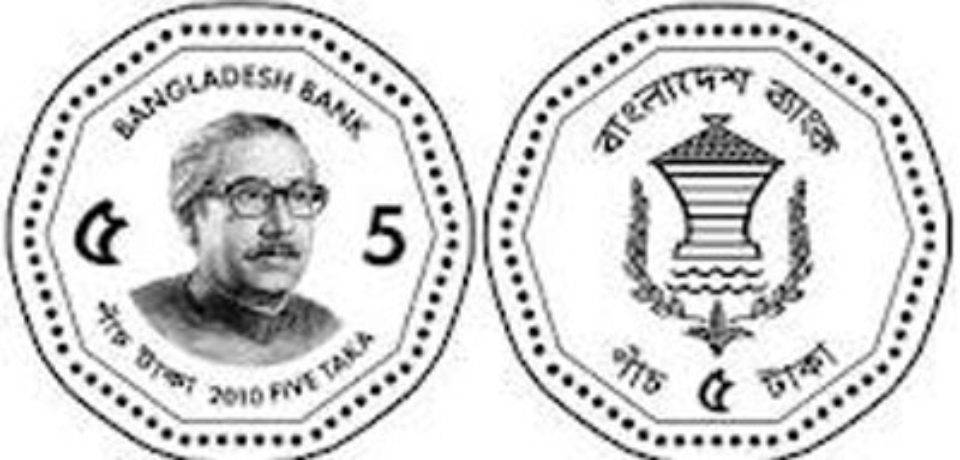 পাচঁ টাকা মুদ্রা
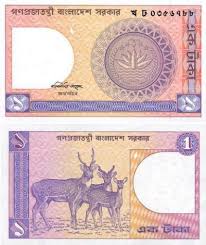 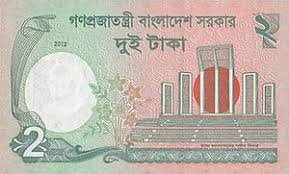 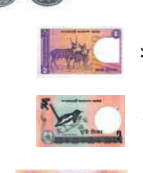 দুই টাকা নোট
এক টাকা নোট
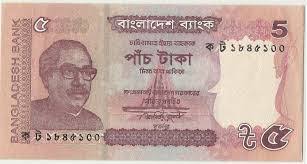 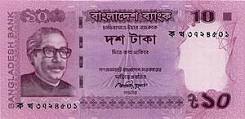 দশ টাকা নোট
পাঁচ টাকা নোট
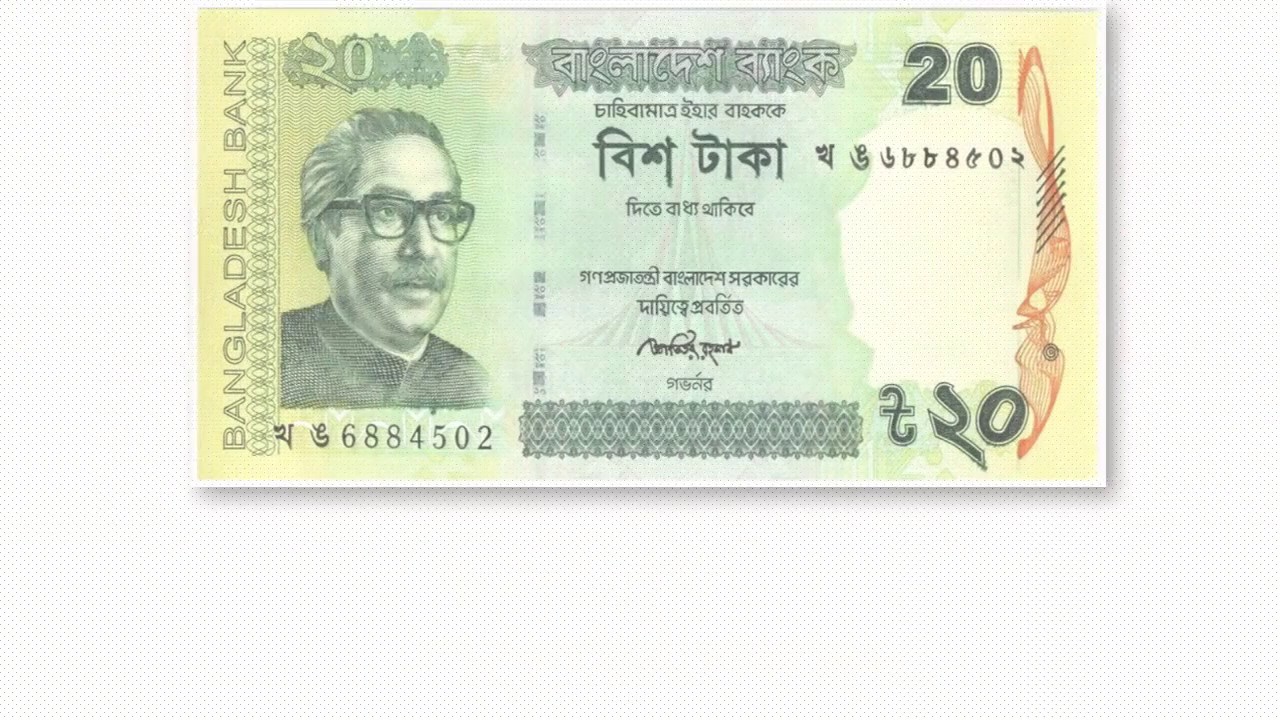 বিশ টাকা নোট
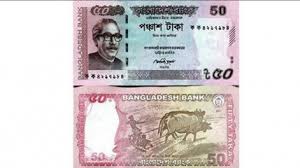 পঞ্চাশ টাকা নোট
কত টাকার কয়টি করে নোট আছে
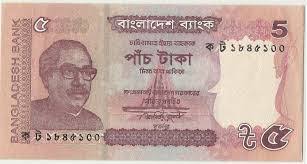 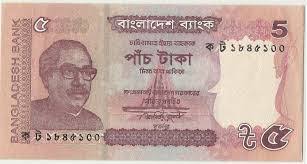 ৫+৫+=১0 টাকা
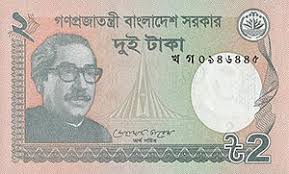 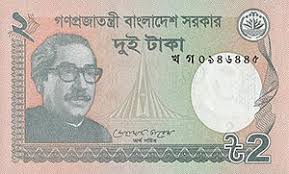 ২+২+২=টাকা
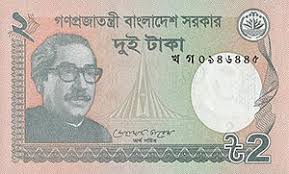 ছবিতে মুদ্রাগুলো একত্রে কত টাকা হয়।
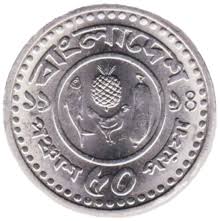 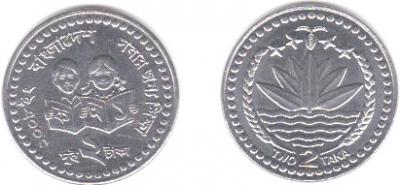 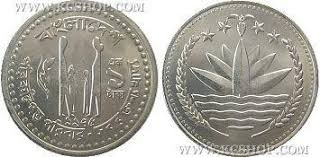 ১+২+০.৫০=৩.৫০(তিন টাকা ৫০ পয়সা)
দলীয় কাজ
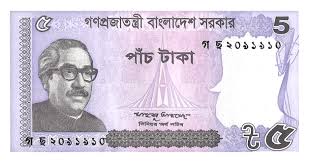 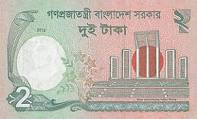 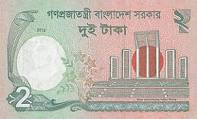 দলঃ ১
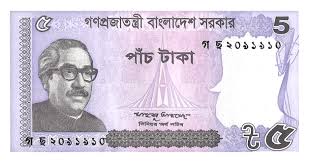 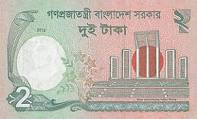 ৫+৫+২+২+২=১৬
নোটগুলো একত্রে কত টাকা হয়?
৫+৫=১০ টাকা
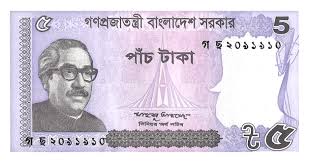 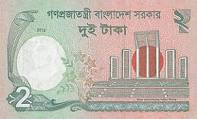 দলঃ ২
২+২=৪ টাকা
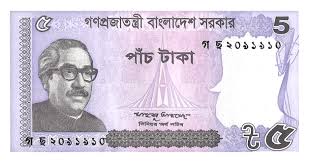 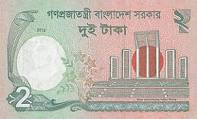 কত টাকার কয়টি করে নোট আছে।
মিনার কাছে নিচের নোটগুলো আছে
সে ১৫ টাকা দিয়ে একটি খাতা কিনতে
চায়। সে কিনতে পারবে কি?
একক কাজ
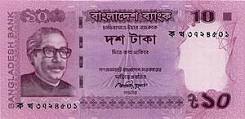 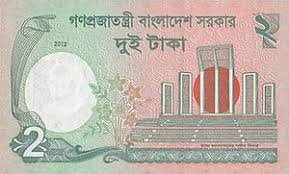 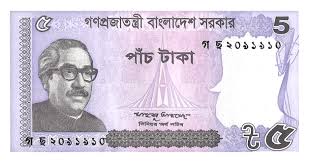 পাঠ্য বই সংযোগ
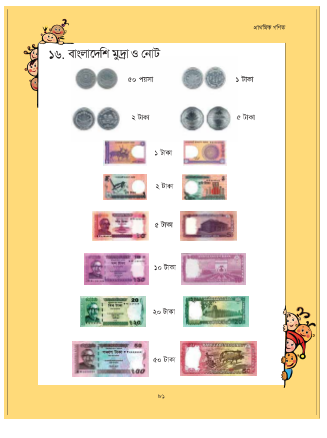 বইয়ের ৮১ পৃষ্ঠা খোল
মূল্যায়ন
নিচের ছবিতে নোটগুলোর নাম বল।
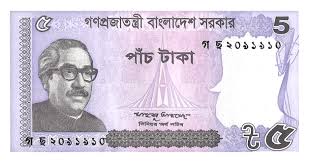 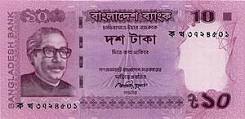 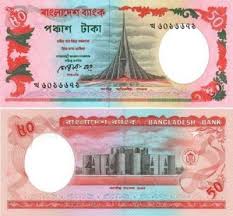 পঞ্চাশ টাকা
দশ টাকা
পাঁচ টাকা
মুদ্রা ও নোট চিহ্নিত কর
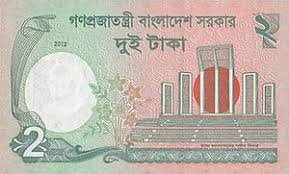 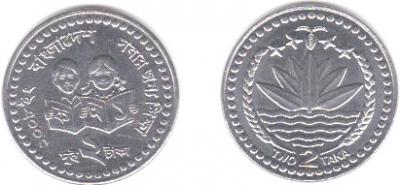 মুদ্রা
নোট
বাড়ির কাজ
১-৫০ পর্যন্ত কত  ধরনের মুদ্রা ও নোট আছে 
তা লিখে আনবে।
ধন্যবাদ
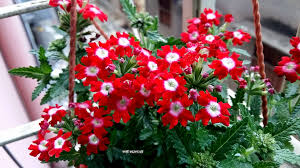